КВН
«МАТЕМАТИЧЕСКАЯ СМЕКАЛКА»
Хаджиева Луиза Гиляновна
учитель математики
МБОУ «СОШ с.Шарой»
Шаройский район
С математикой дружить-

       интересно жизнь 

                      прожить !
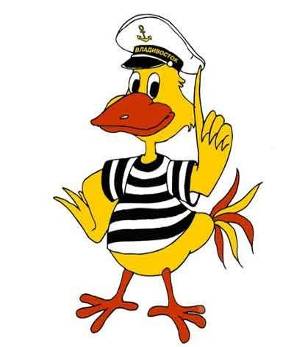 ЦЕЛЬ ИГРЫ
-развитие логического мышления
-повышение интереса к предмету математики
-воспитание чувства коллективизма
-тренировка памяти
-развитие находчивости, воспитание внимания
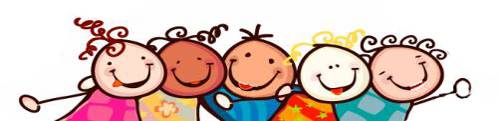 [Speaker Notes: В игре участвуют 2 команды и их болельщики.                                                      
1 этап: высшая оценка 5 баллов
2, 3, и 4 этапы: 1 балл команде за правильный ответ
5 этап: 1 балл команде, чьи болельщики придумали больше слов  
8 этап: 1 балл команде за каждый правильный символ
9 этап: 1 балл команде, которая первая верно разрежет фигуру
10 этап: 1 балл команде, чьи болельщики знают больше песен]
1 этап: ПРЕДСТАВЛЕНИЕ
Название
Девиз
Приветствие
Эмблема
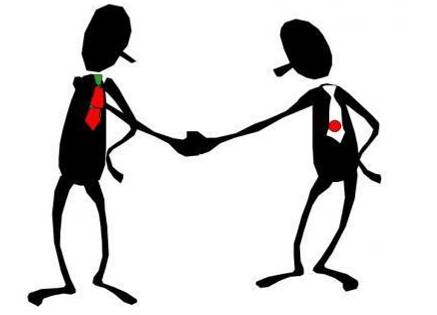 2 этап: РАЗМИНКА
В колесе 10 спиц. 
Сколько промежутков между 
спицами?  
                                            

              Ответ: 10
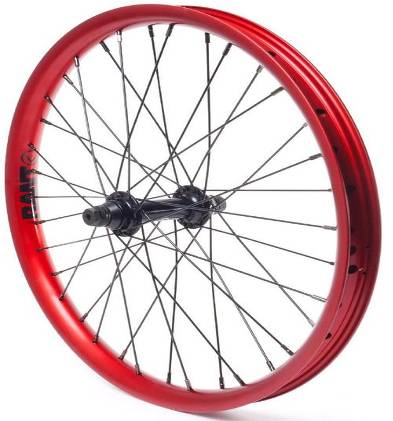 [Speaker Notes: Ведущий предлагает обеим командам ответить на вопросы разминки. Та команда, которая первая дала правильный ответ, получает балл.]
2. Ответьте, не считая, какой цифрой оканчивается произведение первых девяти натуральных чисел.  

    



Ответ: 0
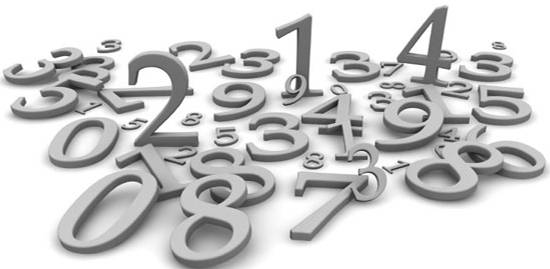 3. «Вот вам три таблетки - сказал доктор, - принимайте их через каждые полчаса». На какое время хватит прописанных доктором таблеток? 
 



Ответ: на час
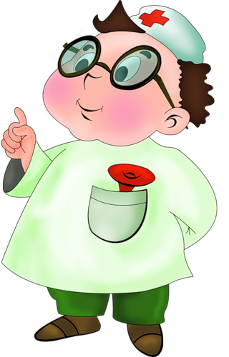 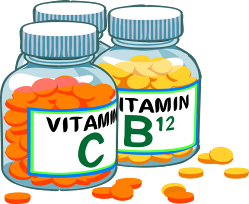 4. Переложите две спички так, чтобы совок не изменил форму, а мусора в совке не было.
                                                    

Ответ:
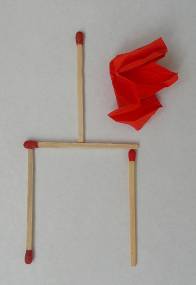 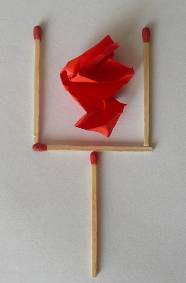 5. Сколько сейчас часов, если оставшаяся   часть суток в 2 раза больше? 
              

     



Ответ: 8
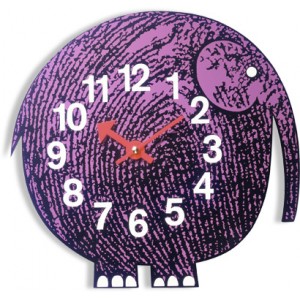 6. Сколько изображено квадратов?



 



Ответ: 40
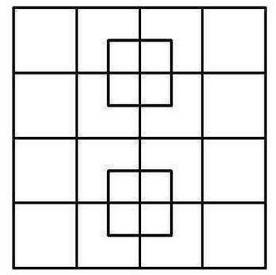 7. Сколько изображено треугольников?






Ответ: 24
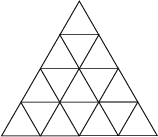 8. Дотрагиваясь только до одного стакана сделать так, чтобы пустые и полные стаканы чередовались.




Ответ: воду из второго стакана перелить в пятый
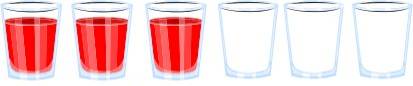 9. Мотоциклист ехал в поселок. По дороге он встретил 3 легковые машины и грузовик. Сколько всего машин шло в этот поселок?   





Ответ: 1
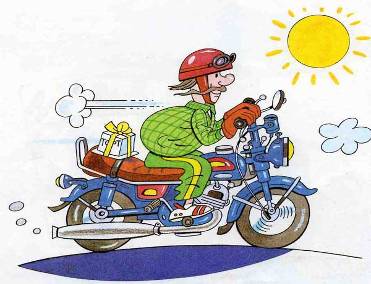 10. В одной семье два отца и два сына. Сколько это человек? 





Ответ: 3
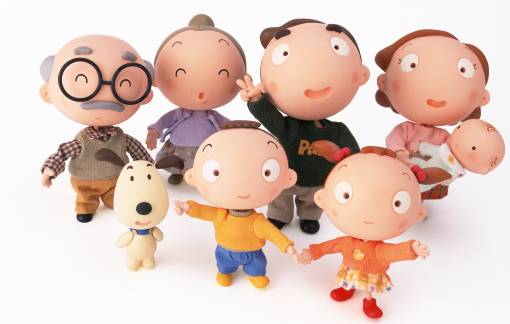 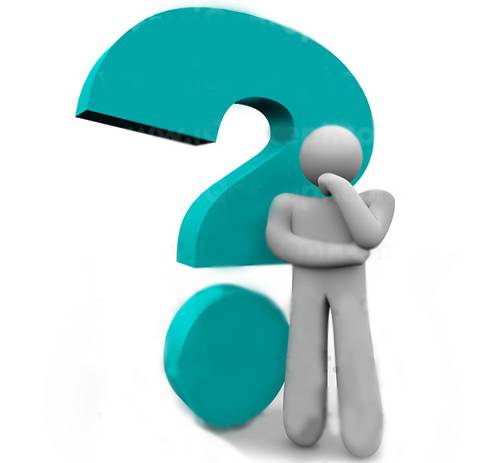 11. Сколько гектаров в 1 м2? 

Ответ: 0,0001 га                                                       


12. На какое число нужно разделить 2, чтобы получить 4?
 Ответ: 1/2
3 этап: ВЕСЕЛАЯ ЭСТАФЕТА
На доске написаны примеры для каждой команды. Участники выходят по одному и решают их, кто быстрей.
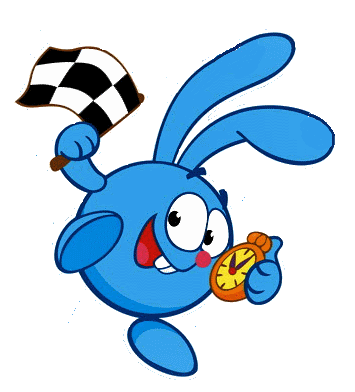 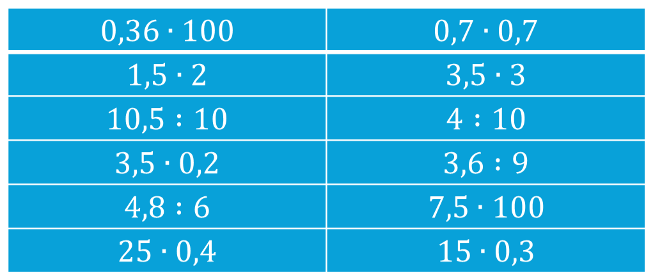 4 этап: ДОМАШНЕЕ ЗАДАНИЕ
Команды обмениваются ребусами в которых зашифрован математический термин и отгадывают их в течение 5 минут.
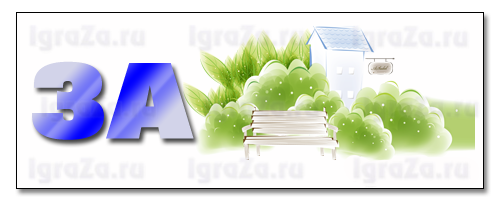 5 этап: КОНКУРС БОЛЕЛЬЩИКОВ
За 3 минуты составить как можно больше слов, используя буквы слова:    М А Т Е М А Т И К А .
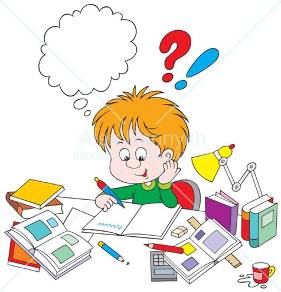 6 этап: КОНКУРС артистов
Показать мимикой и жестами, что написано на листе так, чтобы ребята из команд могли отгадать это слово:

1 команда: луч; обыкновенная дробь; контрольная работа.
2  команда: квадрат; пример по действиям; координатная прямая.
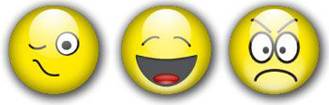 7 этап: это интересно
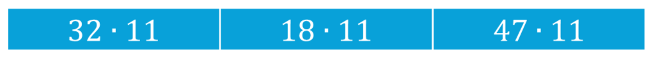 [Speaker Notes: Ведущий объясняет ребятам приемы быстрого счета.]
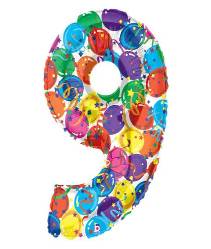 Умножение чисел на 9:
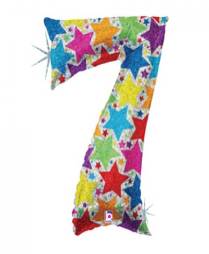 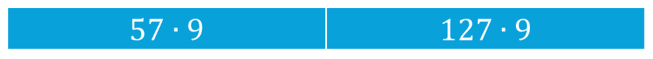 8 этап: КОНКУРС КАПИТАНОВ
Капитанам команд предлагается рассмотреть таблицу в течение 10 секунд:


 
А затем заполнить в карточках пустые клетки соответствующими символами:
9 этап: РАЗРЕЗАНИЕ ФИГУРЫ
Командам предлагается разрезать фигуру на 4 равные части
                                          	Ответ:
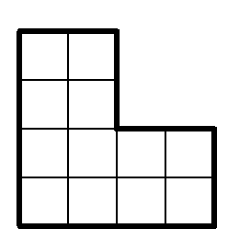 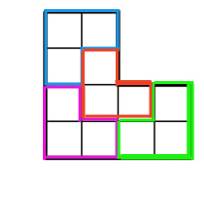 10 этап: ПЕСЕННЫЙ КОНКУРС
Болельщики поют по очереди песни в которых упоминаются числа
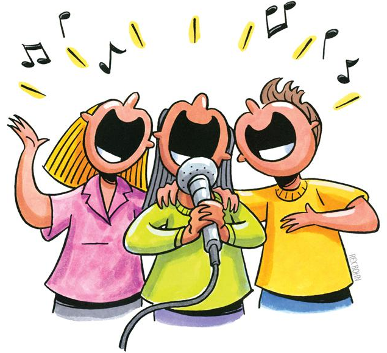 11 этап: ПОДВЕДЕНИЕ ИТОГОВ
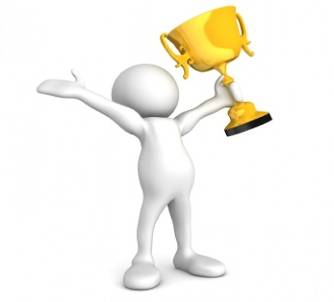 Награждается команда, набравшая  большее количество баллов и самые активные участники игры.
ЛИТЕРАТУРА
Ткачева М.В. Домашняя математика: Кн. для учащихся 7 кл. сред. Шк. - М.: Просвещение, 1993.
Нагибин Ф.Ф., Канин Е.С. Математическая шкатулка: Пособие для учащихся - М.: Просвещение,  1984.
 Игнатьев, Е.И. В царстве смекалки. - М.: Наука, 1979
Виноградова, Л.В. Методика преподавания математики в средней школе: учеб. пособие / Л.В. Виноградова – Ростов-на-Дону:  Феникс, 2005.
Колесо http://hlrd.ru/products/14117/photos/44094
Витамины  http://img-fotki.yandex.ru/get/6204/158579929.0/0_705a4_cc253b77_XL
Доктор http://img-fotki.yandex.ru/get/6401/127850699.76/0_94afe_bb645d2a_XL
Мотоциклист http://im0-tub-ru.yandex.net/i?id=4faed33ea4488c7fb6d8a592098ff773-47-144&n=21
Веселая эстафета http://fs.nashaucheba.ru/tw_files2/urls_3/1736/d-1735422/1735422_html_m93a3119.gif
Знакомство команд http://www.rd2d.com/images/articles/pouchitelnaja-istorija-pro-grebca_2.jpg
ЛИТЕРАТУРА
11. Часы-слон http://banana.by/uploads/posts/2011-10/1317460890_elihu-the-elephant-clock-1.jpg
12. Кивин http://www.vbratske.ru/i/posters/800_12895440184353.jpg
13. Поющие люди http://i2.smotra.ru/data/img/galleries/35908/94888/sm_img-1267229_980x600.jpg
14. Семья http://www.v3wall.com/wallpaper/medium/1001/medium_20100108010347245556.jpg
15. Числа http://www.akinto.me/uploads/image/num3.jpg
16. Смайлики http://micrusha.ru/content/articles/images/1075/images/15.jpg
17. Подведение итогов http://img0.liveinternet.ru/images/attach/c/11/114/489/114489884_2757491_pobed.jpg
18. Ученик пишет http://sport-reporter.ru/pars_docs/refs/2/1820/1820_html_1b990c39.jpg
19. Цифра 9 http://s60.radikal.ru/i168/1305/83/d2f04593367b.jpg
20. Цифра 7 http://ib3.keep4u.ru/b/2012/09/10/67/67d3531ab702e9567b30de9892cb8370.jpg
СПАСИБО ЗА ВНИМАНИЕ!